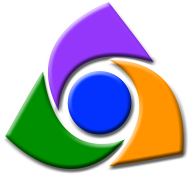 The Role of Assessment in Inclusive EducationCaleb Ricardo D. Pantoja Project Officer Research Center for Teacher Quality Philippine Educational Measurement and Evaluation Association Inc.  August 24, 2017
... Education systems should be designed and educational programmes implemented to take into account the wide diversity of every child’s unique characteristics, interests, abilities and learning needs.
(UNESCO, 1994)
[Speaker Notes: One of the key principles of inclusive education is the social model of learning, which emphasizes that the major impediments to the learning process resides not with the students but with the learning environment, teaching practices, the homogenized curricula and the testing system. Because of this, proponents of inclusive education have been calling for the provision high quality learning for diverse students. For instance, the Salamanca Statement believes and proclaims that “education systems should be designed and educational programmes implemented to take into account the wide diversity of every child’s unique characteristics, interests, abilities and learning needs.” (UNESCO, 1994) However, responding to the educational needs of diverse learners continue to be challenging and difficult for many teachers. Therefore, today, I am going to discuss how instructional leaders, together with faculty members, could develop assessment instruments based on the Philippine Professional Standards for Teachers to encourage the practice of inclusive education.]
Internationally, Teacher Quality is articulated in Professional Standards for Teachers
Professional Standards:
Is a public statement of professional accountability
Makes explicit what teachers should know, be able to do and value in the profession
Is sufficiently generic to represent practice across Grade levels and subject areas
Four Career Stages (developmental, lifelong learning)
Seven Domains (“distinctive spheres of the teaching-learning    process”)
(37) Strands (“more specific dimensions of positive teacher practices”)
(37) Indicators per Career Stage  (concrete, observable, measure teacher practices)
[Speaker Notes: The Philippine Professional Standards for Teachers is a public statement of professional accountability that explicitly describes what teachers need to know, be able to do and value in the teaching profession. It contains the teacher quality requirements of the K-12 reform; the Philippine Qualifications Framework; the ASEAN Integration and the demands for the cultivation of 21st century skills. The Professional Standards also embody the principles and philosophies of learner-centeredness; life-long learning and inclusivity. 
 
The Professional Standards has seven domains that capture the distinctive areas of the teaching and learning process. Domain 3, the Diversity of Learners, highlights the central role of teachers in understanding and respecting the diverse characteristics and experiences of the learners as vital inputs in the planning and designing of learning opportunities.]
Domain 3: Diversity of Learners as a framework of Inclusive Teaching practice
Strand 3.1: Learners’ gender, needs, strengths, interests and experiences. 
Strand 3.2: Learners’ linguistic, cultural,               socio-economic and religious backgrounds.
Strand 3.3: Learners with disabilities, giftedness and talents. 
Strand 3.4: Learners in difficult circumstances. 
Strand 3.5: Learners from Indigenous groups.
[Speaker Notes: Domain 3 is sub-categorized into five strands that enumerate the extent of learner diversity as far as their characteristics and experiences are concerned. Strand 3.1 talks about the learners’ gender, needs, strengths, interests and experiences. Strand 3.2 outlines the learners’ linguistic, cultural, socio-economic and religious backgrounds. Strand 3.3 pertains to the educational needs of learners with disabilities, giftedness and talents. Strand 3.4 zero in on learners in difficult circumstances and Strand 3.5 focus on learners from indigenous groups. 
 
Each strand is expressed in four distinct career stages that guide teachers in the integration of each strand in their teaching practice. For example, strand 3.1 requires Beginning Teachers to demonstrate their knowledge and understanding of differentiated teaching strategies that respond to the learners’ gender, needs, strengths, interests and experiences. Proficient Teachers are required to use differentiated and developmentally appropriate teaching strategies. Highly Proficient Teachers collaborate with their colleagues by sharing their best practices on differentiated teaching and Distinguished Teachers lead the evaluation of differentiated teaching strategies to enrich the practice of their colleagues.]
National Validation Study of the Philippine Professional Standards for Teachers
Domain 3 is the most difficult indicator to perform.
Respondents are least prepared to handle learner diversity. 
Pre-service teachers lack exposure and training on Diversity of Learners. 
Domain 3 needs further clarification and elaboration.
[Speaker Notes: The Professional Standards were written in a generic language because it is meant to guide the teaching practices of teachers across career stages, grade levels and disciplines. Furthermore, the national validation study of the Philippine Professional Standards for Teachers show that the most difficult indicators in the Professional Standards are related to the Domains of Content Knowledge and Diversity of Learners. The respondents of our study indicated that they are least prepared for handling difficulties posed by indicators in Domain 3. Our surveys with pre-service teachers also yielded similar results with pre-service teachers indicating that they perceived themselves to be less proficient in Domain 3 of the Professional Standards because they lack exposure and relevant training in its teacher quality requirements. 

The national validation study also helped us further understand the indicators of the Philippine Professional Standards for Teachers. We were able to identify recurring comments from teachers across career stages such as: 
 
The lack of exposure and experience in handling learners from indigenous groups and learners with disability, giftedness and talents. 
The proper handling of learner diversity in the classroom. 
The lack of training in the preparation of varied instructional materials. 
The lack of training in the administration of assessment strategies that are responsive to learners’ diversity. 
 
Given the results of the national validation study of the Professional Standards, the indicators of Domain 3 need to be further clarified so that in-service teachers could adopt them in their practice. Furthermore, the clarification and elaboration of Domain 3 indicators would pave the way for teacher-educational programmes for both in-service and pre-service teachers to be re-oriented towards providing teachers the pedagogical capacities necessary to make diversity work in the classroom.]
1
Review theories, methods and models that support Domain 3 strands.
2
Convene teachers and specialists to understand perceptions of Domain 3; identify best practices and operationalize insights and perspectives.
3
Convene specialists to discuss topics and practices that teachers need to know and be able to do.
4
Determine the format, structure and language of the Elaboration Document with the technical working group.
5
Convene experts and teachers to provide comments and suggestions on the first draft of the elaboration document.
6
Review comments, recommendations, and issues raised. 
Incorporate viable suggestions into the final draft of the Elaboration Document.
[Speaker Notes: For this, there was a need to elaborate the indicators under the strands of Domain 3. We began the process by conducing an extensive review of related literature followed by a series of consultations with experts and key stakeholders who gave us their recommendations and best practices on how to operationalize the Domain 3 strands. Afterwards, we conducted focus group discussions wherein we identified topics and teaching strategies that will allow teachers to respond to Domain 3. Finally, we invited additional experts and specialists to validate our findings until a final draft of the Elaboration for Proficient Level teachers was written.]
Domain 3 Elaboration for Proficient Teacher Practice
Outlines the teacher quality requirements of inclusive education. 
Contains topics, teacher-guided activities and illustrations of activities. 
A compilation of specific, measurable and attainable classroom practices and teaching strategies that guides inclusive teaching practices.
[Speaker Notes: The Elaboration of Domain 3 of the Philippine Professional Standards for Teachers outlines what proficient level teachers need to know, be able to do and value in their practice of inclusive education. Each strand contains specific topics and concepts that teachers need to understand in order to practice that particular strand; it also contains a list of teacher-guided activities that will help teachers facilitate collaborative learning activities that help their students developmentally advance their skills and finally, it contains illustrations of activities, which are specific examples of their corresponding teacher-guided activities. In a way the elaboration of Domain 3 contains specific, measurable and attainable classroom practices and teaching strategies that help teachers better understand and practice Domain 3.]
[Speaker Notes: For example, indicator 3.1.2 of the Domain 3 Elaborations states that Proficient Level Teachers “uses differentiated, developmentally appropriate learning experiences to address learners’ gender, needs, strengths, interests and experiences.” (Domain 3 Elaboration) For this, teachers need to become familiar with classroom experiences that affects a learner’s gender development as well as relevant DepEd orders such as the Guidelines and procedure on the establishment of DepEd Gender and Development (GAD) Focal Point System (GFPS) at the Regional, Division and School Levels.) 
 
In order to accomplish this particular indicator one of the teacher-guided activities states that teachers should “use gender-fair language in the classroom.” This particular teacher-guided activity is further specified by three illustrations of practice namely: 
 
The use of gender-neutral terms during classroom discussions such as: camera-operator, chairperson, firefighter, spokesperson, letter carrier etc. 
The use of materials, examples and illustrations that show men and women in a variety of roles, which reflect their interests and choices in order to help learners develop gender sensitivity. (e.g. female/male plumber, driver, pilot etc.) 
The use of wholesome humor and comments that is respectful of all genders. A teacher should not put down male or female learners or joke about their abilities, roles and backgrounds. 

Simply put, the indicators are the desired outcomes of professional teacher practice; the teacher-guided activities are the contributing outcomes and the illustrations of practice are specific activities that teachers can do to accomplish the contributing outcomes.]
Ways forward
Elaborate Domain 3 for Beginning, Highly Proficient and Distinguished Level Teachers.
Use Domain 3 elaborations as a framework in developing rubrics and classroom observation tools to evaluate inclusive teaching practices. 
Use Domain 3 Elaborations as reference in training teachers to meet the teacher quality requirements of inclusive education.
[Speaker Notes: In effect, the strands of Domain 3 could be used as a framework in developing instruments that will evaluate the ability of teachers to practice inclusive teaching strategies. Instructional leaders could use the elaborations of Domain 3 to develop rubrics and classroom observation tools that specifically describes different levels of inclusive teaching practices. 
 
In this presentation, I have briefly described the role of assessment in inclusive education. This kind of assessment benefits both teachers and learners, for teachers, having an assessment instrument based on the elaborations of Domain 3 gives them access to a repertoire of teaching strategies that will allow them to adopt the individual characteristics and experiences of their learners in their teaching strategies. In turn, this will allow the students to experience differentiated teaching strategies that focuses more on their strengths and abilities.]
Connect with us through:

E-mail: rctq@pnu.edu.ph

Visit our page:
www.pnu.edu.ph/rctq/